The Art of Styling Sentences
Skill Comes From Practice
A note about dependent vs. independent clauses
Independent Clauses
Subject 
Verb
Complete thought
Dependent Clauses
Subject
Verb 
Incomplete thought
Examples of each type
Dependent
Independent
The concert was really fun. 
Texas is better than Oklahoma. 
Students make me happy.
When I was moshing, 
Which made the Sooner cry. 
Because I love Dr. Pepper.
Who bring me Dr. Pepper
The Twenty Patterns
Pattern 1:  Compound Sentence with Semicolon and No Conjunction
(two short, related independent clauses now joined)
     S		V_	;     S		V    .
Examples:
Reading is the easy part; remembering takes more effort.
“My forefathers didn’t come over on the Mayflower; they met the boat.”		~Mark Twain
Write your own Pattern 1
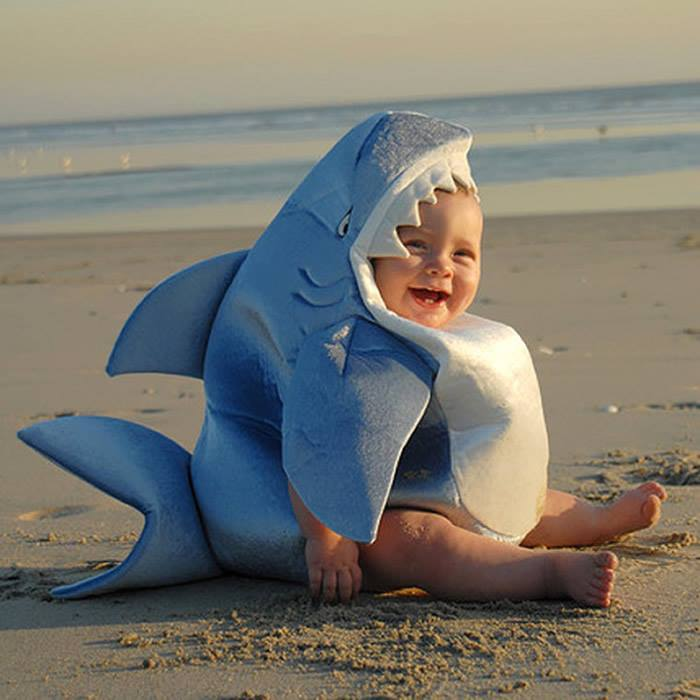 The Twenty Patterns
Pattern 1a:  Compound Sentence with Conjunctive Adverb (Connector)
     S		V ; (conjunctive adverb), S	V
(You will need a semicolon before the connector, and a comma after the connector is often used, but optional.)
Examples:
Gary couldn’t go away for his vacation; however, he managed to have a good time at home.
“I think; therefore I am.”	~ Rene Descartes
Conjunctive Adverbs
however, hence, therefore, thus, then, moreover, nevertheless, likewise, consequently, and accordingly
Write your own Pattern 1a
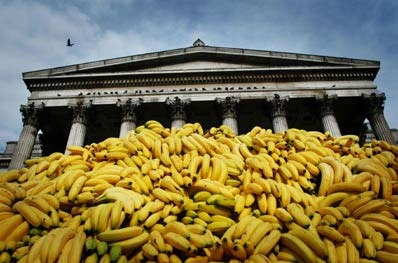 The Twenty Patterns
Pattern 1b: Compound Sentence with Coordinating Conjunction (Also Connector)
     S		V  , (coordinating conjunction) 
	 S		V  .
  Examples:
The mouse ran across the floor, but I wasn’t scared.

“Good communication is as stimulating as black coffee, and it is just as hard to sleep after.”   	~Anne Morrow Lindbergh
Coordinating Conjunctions
FANBOYS
for, and, nor, but, or, yet, or so
Write your own Pattern 1b
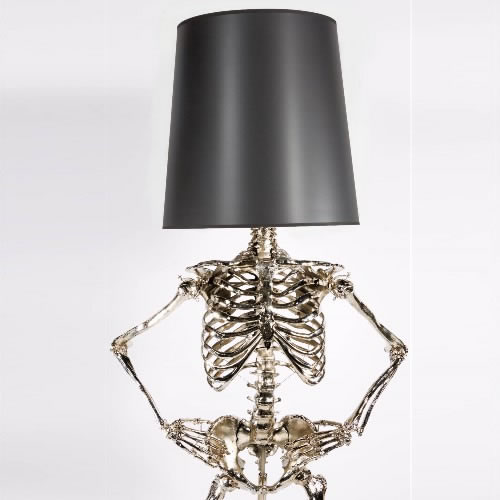 The Twenty Patterns
Pattern 1c:  Compound Sentence with Two or More Semicolons
   S	V  ;    S		V  ;     S		V .

Examples:
 Carmen likes to cook; Janice would rather watch TV; I like to eat while watching TV.

“He was naturally learned; he needed not the spectacles of books to read Nature; he looked inwards and found her there.”	     ~ John Dryden
Write your own Pattern 1c
The Twenty Patterns
Pattern 2:  Compound Sentence with Elliptical Construction  (comma indicates the omitted verb)
  S      V    DO  or SC  ;  S     ,     DO   or SC  . 
			         (omitted verb)
Examples:
For many of us, the new math teacher was a savior; for others, a pain.
“Thought is the blossom; language[,] the bud; action [,] the fruit.”		~ Ralph Waldo Emerson
DO- Direct Object
Receives the action of the verb
He threw the ball. 
The zombies ate the corpse. 
SC- Subject Complement
Describes the subject
The girl is fascinating. 
Ms. Kelley is a teacher.
Write your own Pattern 2
The Twenty Patterns
Pattern 3:  Compound Sentence with Explanatory Statement (clauses separated by a colon)
General statement (idea) :  specific statement (example).
      (an independent clause)	      (an independent clause)
Examples:
  The bouquet was special: it contained the roses she loved best.
  “Old cars and young children have several things in common: both are a responsibility and have to be fed often or they break down.”  ~  Claudia Glenn Downing
Write your own Pattern 3